CMPE 135Object-Oriented Analysis and DesignApril 29 Class Meeting
Department of Computer EngineeringSan Jose State UniversitySpring 2021Instructor: Ron Mak
www.cs.sjsu.edu/~mak
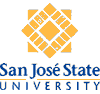 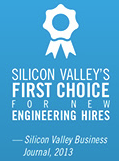 1
Exception Handling
Exception handling is an elegant way to handle exceptional error situations at run time.
Meant to be used sparingly.

Code (such as a function) that encounters an error situation can “throw” an exception.

“Catch” the exception to handle the exception in the same function or in another function earlier in the call chain.
2
Exception Handling Example
exception1.cpp
int main()
{
    int value;
    cout << "Enter positive integers, 0 to quit." << endl;

    do
    {
        cout << endl << "Value? ";
        try
        {
            cin >> value;
            if (value < 0) throw value;

            if (value > 0) cout << "You entered " << value << endl;
        }
        catch (int v)
        {
            cout << "*** Error: You entered the negative value " << v << endl;
        }

    } while (value != 0);

    cout << endl << "Done!" << endl;
    return 0;
}
The rest of the try block 
is skipped whenever 
an exception is thrown.
Throw the exception value.
Try-catch
block
Catch and handle the exception.
3
Exception Classes
You can throw a value of any type.

You can define your own exception classes.

A try-catch block can throw and catch multiple exceptions.
4
Exception Classes Example
exception2.cpp
class SomeNumber
{
public:
    SomeNumber(int n) : value(n) {}
    int get_value() const { return value; }
private:
    int value;
};

class NegativeNumberException : public SomeNumber
{
public:
    NegativeNumberException(int n) : SomeNumber(n) {};
};

class NumberTooBigException : public SomeNumber
{
public:
    NumberTooBigException(int n) : SomeNumber(n) {};
};
Invoke the base class constructor.
Invoke the base class constructor.
5
Exception Classes Example, cont’d
exception2.cpp
int main()
{
    ...
        try
        {
            cin >> value;
            if (value < 0)   throw NegativeNumberException(value);
            if (value >= 10) throw NumberTooBigException(value);

            if (value > 0) cout << "You entered " << value << endl;
        }
        catch (NegativeNumberException& v)
        {
            cout << "*** Error: Negative value: " << v.get_value() << endl;
        }
        catch (NumberTooBigException& v)
        {
            cout << "*** Error: Value too big: " << v.get_value() << endl;
        }

    ...
}
6
Throwing Exceptions in a Function
A function can throw exceptions.

You must either:
Call the function directly inside a try-catch block to catch any exceptions thrown by the function.
Or, you must declare that the function you’re calling from can throw the same exceptions.

But somewhere up the call chain, you must have a try-catch block for the exceptions.
Otherwise, the exceptions are caught by the operating system and your program crashes.
7
Throwing Exceptions in a Function, cont’d
int read_number() throw(NegativeNumber, NumberTooBig)
{
    int value;
    cout << endl << "Value? ";
    cin >> value;
    if (value < 0)   throw NegativeNumber(value);
    if (value >= 10) throw NumberTooBig(value);

    cout << "You entered " << value << endl;
    return value;
}

int do_work() throw(NegativeNumber, NumberTooBig)
{
    return read_number();
}
exception3.cpp
8
Throwing Exceptions in a Function, cont’d
exception3.cpp
int main()
{
    int number;

    cout << "Enter positive integers < 10, 0 to quit." << endl;
    do
    {
        try
        {
            number = do_work();
        }
        catch (NegativeNumber& v)
        {
            cout << "*** Error: Negative value: " << v.get_value() << endl;
        }
        catch (NumberTooBig& v)
        {
            cout << "*** Error: Value too big: " << v.get_value() << endl;
        }
    } while (number != 0);
    cout << endl << "Done!" << endl;
    return 0;
}
What happens if youdon’t catch the exceptions?
9
Demo
Function Objects
A function object is an instance of a class that overloads the function call operator.

The function call operator is the pair of parentheses ()
That’s the operator used to call a function.
Yes, you can overload the function call operator!

Example: A class to generates pseudo-random integer values within a given range. The function call returns the next random integer.
10
Function Object: Random Integers
RandomInt.h
#include <ctime>
using namespace std;

class RandomInt
{
public:
    RandomInt(int min, int max) : min(min), max(max)
    {
        srand(time(NULL));  // seed the random number generator
    }
    int operator()();
private:
    int min, max;
};
inline int RandomInt::operator()()
{
    return min + rand()%(max - min + 1);
}
11
Function Object: Random Integers, cont’d
RandomIntTester.cpp
#include <iostream>
#include "RandomInt.h"
int main()
{
    RandomInt ri(5, 12);

    for (int i = 0; i < 10; i++) cout << ri() << endl;
    return 0;
}
7
11
8
8
10
12
11
8
5
7
12
Function Objects, cont’d
A function object is an object, so therefore,
You can store it in a variable.
You can pass it as an argument to a function.
You can return it as the value of a function.

A function object can maintain state across multiple invocations.
Stored in its member variables.
13
Function Object: Summation
A function object can hold state.
Summation.h
class Summation
{
public:
    Summation() : sum(0) {}
    int operator ()(int amount);
private:
    int sum;
};
inline int Summation::operator()(int amount)
{
    sum += amount;
    return sum;
}
14
Function Object: Summation, cont’d
SummationTester.cpp
#include <iostream>
#include <iomanip>
#include "Summation.h"

using namespace std;
int main()
{
    Summation adder;

    for(int i = 1; i < 20; i += 2)
    {
        cout << "Add " << setw(2) << i << ": " 
             << setw(3) << adder(i) << endl;
    }
    return 0;
}
Add  1:   1
Add  3:   4
Add  5:   9
Add  7:  16
Add  9:  25
Add 11:  36
Add 13:  49
Add 15:  64
Add 17:  81
Add 19: 100
15
Function exchange
A useful function that exchanges the values of its two parameters:




This version only works with integers.

Can we define a version that works with multiple datatypes?
void exchange(int& first, int& second)
{
    int temp = first;
    first = second;
    second = temp;
}
16
Templates
Also: template <class T>
ExchangeTemplate.cpp
template <typename T>
void exchange(T& first, T& second)
{
    T temp = first;
    first = second;
    second = temp;
}

template <typename T>
void print(T first, T second)
{
    cout << first << " " << second << endl;
}
T is a placeholder
for a datatype.
This is not actual code – it’s a template (mold) for the compiler to generate source code on an as-needed basis.
Recall: vector<int>
17
Templates, cont’d
template <typename T>
void exchange(T& first, T& second);

template <typename T>
void print(T first, T second);
int main()
{
    int i = 5, j = 7;
    print(i, j);
    exchange(i, j);
    print(i, j);
    cout << endl;

    ...
}
Generate int versions of the
exchange and print functions
TemplateExchange.cpp
18
Templates, cont’d
TemplateExchange.cpp
...

    double pi = 3.14, e = 2.72;
    print(pi, e);
    exchange(pi, e);
    print(pi, e);
    cout << endl;

    string a = "alpha", b = "beta";
    print(a, b);
    exchange(a, b);
    print(a, b);
}
Generate double versions of the
exchange and print functions
5 7
7 5
3.14 2.72
2.72 3.14
alpha beta
beta alpha
Generate string versions of the
exchange and print functions
Demo
19
Template Class Example
Pair.h
template <typename T1, typename T2>
class Pair
{
public:
    Pair(T1 a_value, T2 b_value);
    T1 first()  const;
    T2 second() const;
private:
    T1 a;
    T2 b;
};
template <typename T1, typename T2>
Pair<T1, T2>::Pair(T1 a_value, T2 b_value) : a(a_value), b(b_value) {}
template <typename T1, typename T2>
T1 Pair<T1, T2>::first()  const { return a; }
template <typename T1, typename T2>
T2 Pair<T1, T2>::second() const { return b; }
Keep all the code fora template class
together in a .h file.
The class name
is Pair<T1, T2>
20
Template Class Example, cont’d
PairTests.cpp
#include "Pair.h"

using namespace std;

template <typename T1, typename T2>
ostream& operator <<(ostream &outs, Pair<T1, T2>& p);

int main()
{
    Pair<int, double>    p1(2, 3.14);
    Pair<double, string> p2(3.14, "Hello");
    Pair<string, string> p3("Bob", "Ron");

    cout << p1 << endl;
    cout << p2 << endl;
    cout << p3 << endl;
}

template <typename T1, typename T2>
ostream& operator <<(ostream &outs, Pair<T1, T2>& p)
{
    outs << "(" << p.first() << ", " << p.second() << ")”;
    return outs;
}
(2, 3.14)
(3.14, Hello)
(Bob, Ron)
Demo
21
A “Safe” Array Type: Version 7
SafeArray7.h
template <typename T>
class SafeArray
{
public:
    SafeArray();
    SafeArray(int len);
    SafeArray(const SafeArray<T>& other);  // copy constructor
    ~SafeArray();

    SafeArray<T>& operator =(const SafeArray<T>& rhs);
    T& operator [](int i) const;

    int get_length() const;

private:
    int length;
    T *elements;
};
22
A “Safe” Array Type: Version 7, cont’d
SafeArray7.h
template <typename T>
SafeArray<T>::SafeArray() : length(0), elements(nullptr) {}
template <typename T>
SafeArray<T>::SafeArray(int len) : length(len), elements(new T[length]) {}
template <typename T>
SafeArray<T>::SafeArray(const SafeArray<T>& other)
    : length(other.length), elements(new T[length])
{
    for (int i = 0; i < length; i++) elements[i] = other.elements[i];
}
template <typename T>
SafeArray<T>::~SafeArray()
{
    if (elements != nullptr) delete[] elements;
}
23
A “Safe” Array Type: Version 7, cont’d
SafeArray7.h
template <typename T>
int SafeArray<T>::get_length() const { return length; }
template <typename T>
SafeArray<T>& SafeArray<T>::operator =(const SafeArray<T>& rhs)
{
    if (this == &rhs) return *this;
    if (elements != nullptr) delete[] elements;
    length = rhs.length;
    elements = new T[length];

    for (int i = 0; i < length; i++) elements[i] = rhs.elements[i];
    return *this;
}

template <typename T>
T& SafeArray<T>::operator [](int i) const
{
    assert((i >= 0) && (i < length));
    return elements[i];
}
24
A “Safe” Array Type: Version 7, cont’d
SafeArrayTests7.cpp
template <typename T>
void print(SafeArray<T> a);
void test_int();
void test_string();
void test_birthday();

int main()
{
    test_int();       cout << endl;
    test_string();    cout << endl;
    test_birthday();  cout << endl;
    cout << "Done!" << endl;
    return 0;
}
template <typename T>
void print(SafeArray<T> a)
{
    for (int i = 0; i < a.get_length(); i++) cout << " " << a[i];
    cout << endl;
}
25
A “Safe” Array Type: Version 7, cont’d
SafeArrayTests7.cpp
void test_int()
{
    SafeArray<int> a1(10), a2, a3;

    for (int i = 0; i < 10; i++) a1[i] = 10*i;

    a3 = a2 = a1;
    a1[4] = -a1[4];

    cout << "a1 ="; print(a1);
    cout << "a2 ="; print(a2);
    cout << "a3 ="; print(a3);
}
a1 = 0 10 20 30 -40 50 60 70 80 90
a2 = 0 10 20 30 40 50 60 70 80 90
a3 = 0 10 20 30 40 50 60 70 80 90
26
A “Safe” Array Type: Version 7, cont’d
SafeArrayTests6.cpp
void test_string()
{
    SafeArray<string> a1(4), a2, a3;

    a1[0] = "Fee";
    a1[1] = "Fie";
    a1[2] = "Foe";
    a1[3] = "Fum";

    a3 = a2 = a1;
    a1[2] = "XXX";
    cout << "a1 ="; print(a1);
    cout << "a2 ="; print(a2);
    cout << "a3 ="; print(a3);
}
a1 = Fee Fie XXX Fum
a2 = Fee Fie Foe Fum
a3 = Fee Fie Foe Fum
27
A “Safe” Array Type: Version 7, cont’d
SafeArrayTests7.cpp
void test_birthday()
{
    Birthday bd0;
    Birthday bd1(1981, 9, 2);
    Birthday bd2(1992, 5, 8);
    Birthday bd3(1963, 1, 1);

    SafeArray<Birthday> a1(3), a2, a3;

    a1[0] = bd0;
    a1[1] = bd1;
    a1[2] = bd2;

    a3 = a2 = a1;
    a1[2] = bd3;

    cout << "a1 ="; print(a1);
    cout << "a2 ="; print(a2);
    cout << "a3 ="; print(a3);
}
a1 = 0/0/0 9/2/1981 1/1/1963
a2 = 0/0/0 9/2/1981 5/8/1992
a3 = 0/0/0 9/2/1981 5/8/1992
28
Demo